Figure 6. Radial plots of orientation preference from extracellular single unit recordings from the focus and ...
Cereb Cortex, Volume 13, Issue 12, December 2003, Pages 1287–1298, https://doi.org/10.1093/cercor/bhg076
The content of this slide may be subject to copyright: please see the slide notes for details.
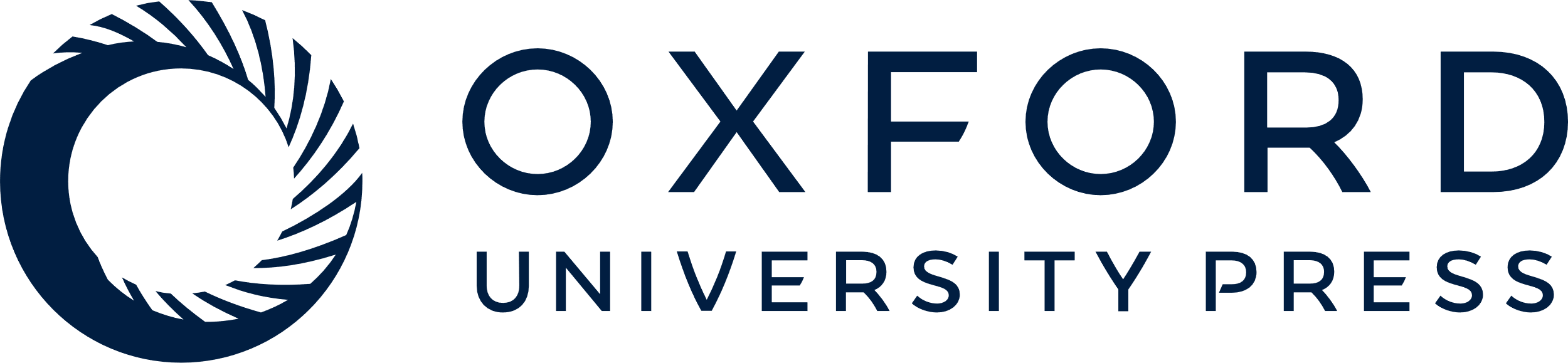 [Speaker Notes: Figure 6. Radial plots of orientation preference from extracellular single unit recordings from the focus and surround. (A) Two examples of units in the focus from two separate animals demonstrate a shift in orientation preference, a decrease in selectivity and an increase in spike frequency in the presence of the IISs. (B) Two units from the surround recorded from two separate animals show minimal change in orientation preference and selectivity although there is a clear decrease in firing frequency. This electrophysiological data confirm the optical data in Figure 5 and indicate that the orientation preference of the neurons in the focus does shift.


Unless provided in the caption above, the following copyright applies to the content of this slide:]